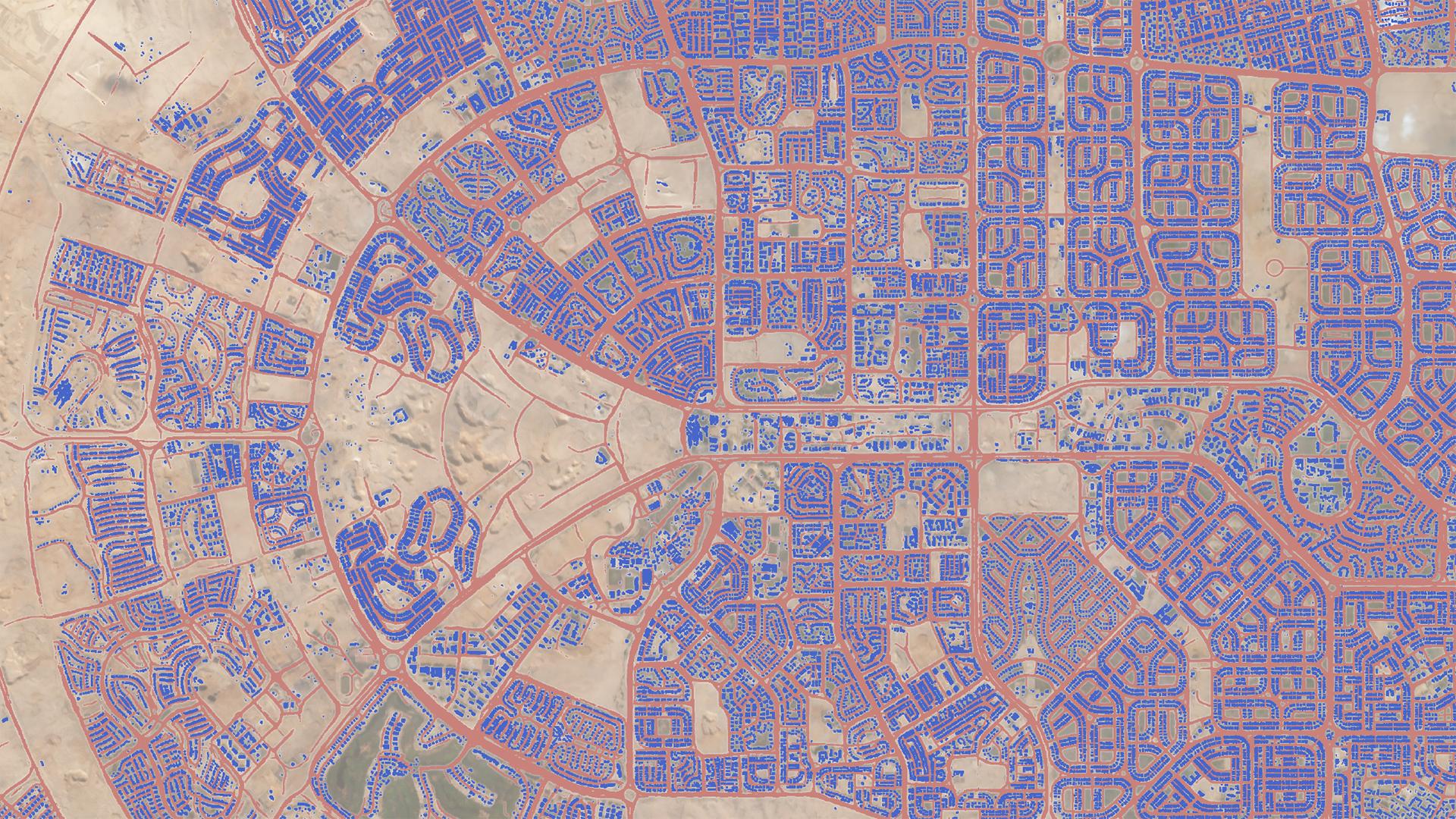 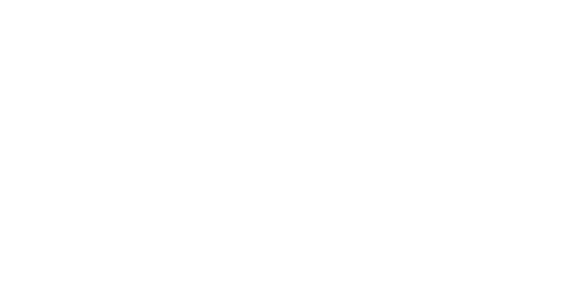 Modeling and Capturing New Phenomena from Very High Cadence Earth Observations


Click on Link to View
© 2020 Planet Labs, Inc. PROPRIETARY